關西鎮東興里
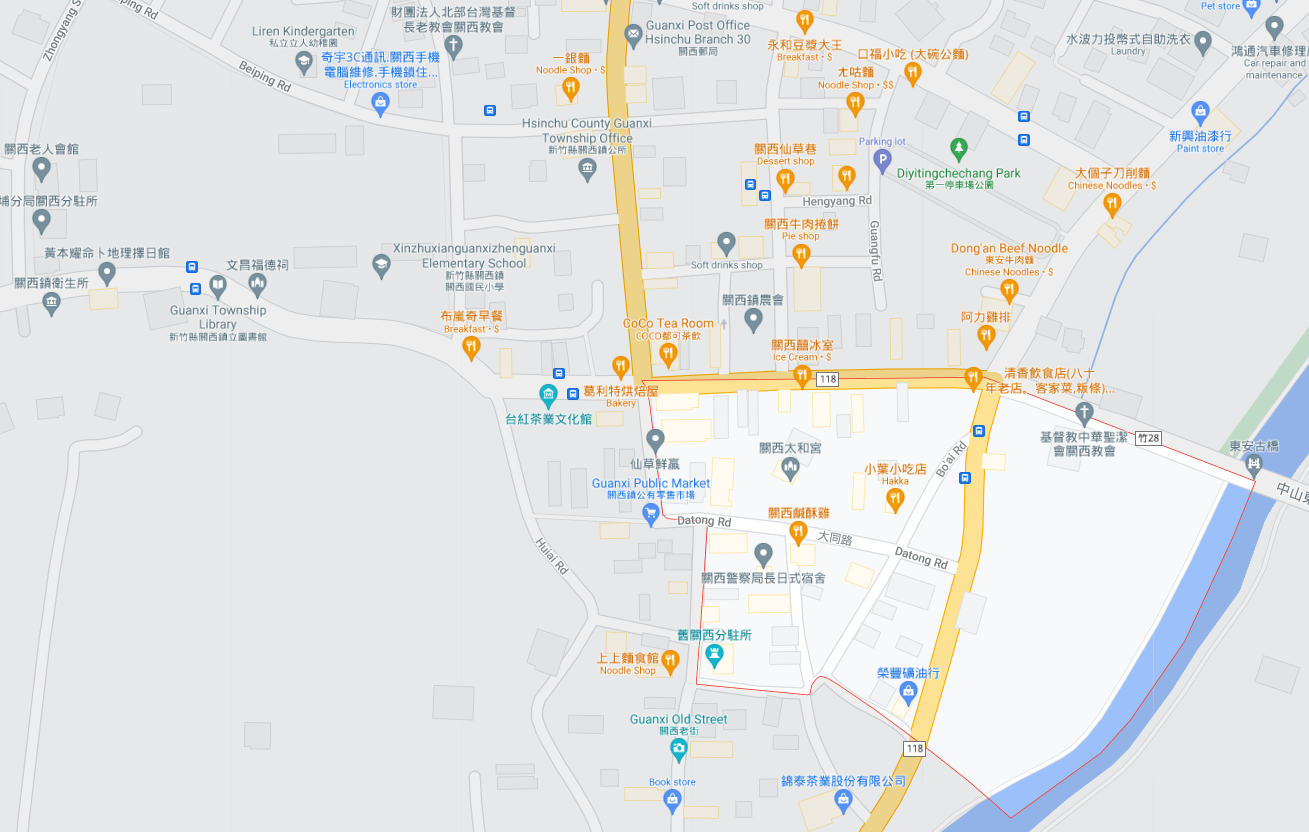 Disaster Prevention Information
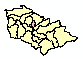 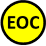 Guanxi Police Station
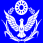 Guanxi Elementary School
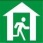 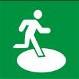 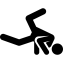 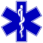 Guanxi Township 
Public Health Center
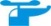 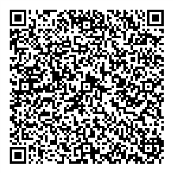 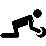 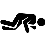 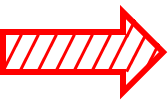 Debris Flow Disaster Prevention Information
Drop
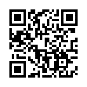 Hold on
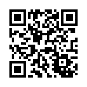 Central Weather Bureau
Cover
Dongxing Vil.
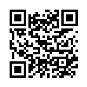 Hsinchu Fire  Bureau
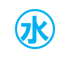 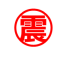 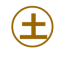 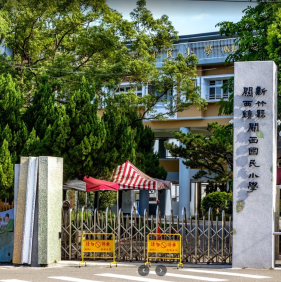 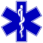 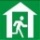 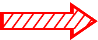 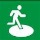 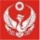 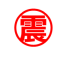 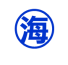 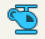 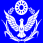 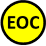 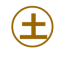 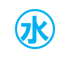 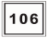